Product (4Ps)
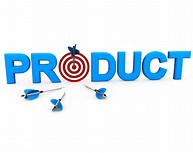 Introduce the aims and objectives for the session.
Discuss the importance of product in the  4Ps. 
Explain product portfolios, branding and USP and give examples. 
Show a YouTube video on USP. 
Answer the quiz questions on branding and USP. 
Explain the product life cycle various stages and suggest extension strategies. 
Show a YouTube video on the product life cycle. 
Draw a product life cycle and place products on the cycle. 
Place new products on the product life cycle. 
Recap the aims and objectives for the session.
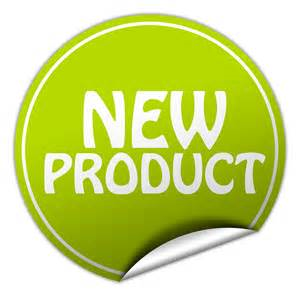 Activity 1
Task: 

Product discussion – Importance of product. 







Time: 5 mins
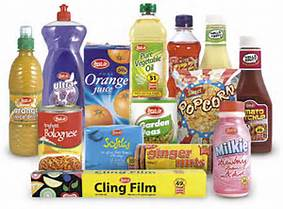 Product
The product is any good or service offered for sale to customers.
A product can be quite simple such as a biro or a pair of socks; but often there is more to a product than just the item itself. 

For example: 

A jar of coffee is not just a jar of coffee – it 
is a gateway to a more exotic life, or a 
method of ensuring that friends come
round for a chat in the morning.
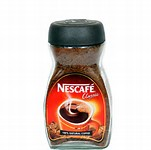 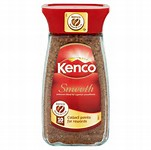 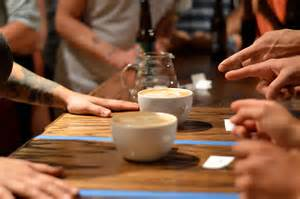 Product
Some products are purchased to show personal style or to pretentiously demonstrate wealth. Products often come wrapped in add-ons, such as service packages or free delivery and installation on electrical goods. 

Do not just think of a product as a purely functional item: 
 personality and what it says about the consumer too.

Consider its
E.G – Sports car, designer cloths
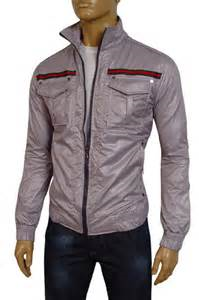 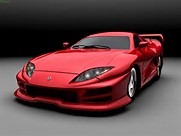 Product portfolio
The product portfolio is the mix of products the business produces and sells. Having a product portfolio makes a great deal of sense in a number of ways.

 A product portfolio:

• spreads fixed costs;
• allows for greater economies of scale;
• allows the targeting of wider markets;
• reduces risk;
• smoothes out overall sales;
• creates opportunities for growth.
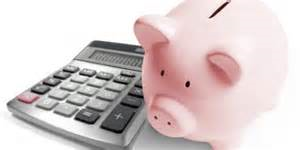 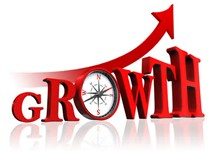 The product portfolio of 
Proctor and Gamble includes:
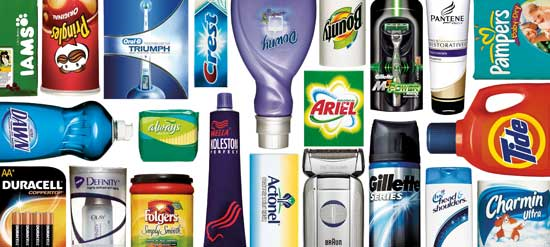 Product breadth
Breadth is the number of product lines a business produces or retails: 

Its depth is the number of product varieties within each product line. The product portfolio of Proctor and Gamble is made up of over 20 brands (product breadth), but is also made up of the varieties within each branded product (product depth).
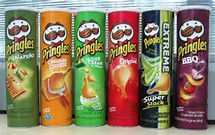 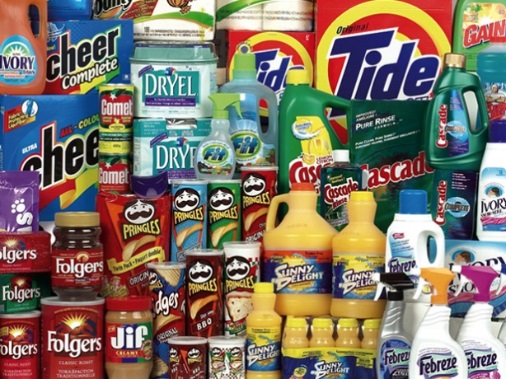 Product depth
There will be a number of sizes of Duracell batteries, but also different sizes of packs. We can multiply the 20 products by the number of varieties to measure the complete product portfolio. 





Having depth increases the number of repeat buyers looking for variations of the product and also allows targeting of different market niches (rechargeable, alkaline and quantum batteries, for example).
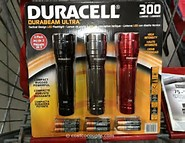 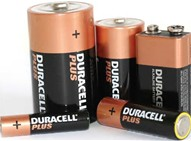 Branding definition
‘A brand is the name given to a product to help differentiate it from other similar products.’

‘A brand is a product consumers rely on, for quality, value and service.’

‘A brand involves a distinctive identity for a product with which users can identify.’

‘A brand is a name, term, sign, symbol or design which identifies 
a seller’s products and differentiates them from competitors’ products.’
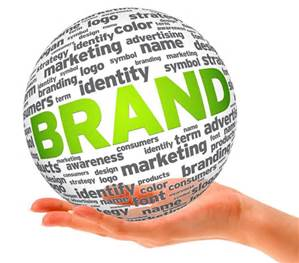 Branding
Marketing is often brand driven – the objective is to establish a product with a separate identity in consumers’ minds, making the product desirable, wanted, even needed. 





Brands are important for customers because they represent attributes, values, benefits and personality. Brands can offer long-term profitability to businesses, offering a degree of predictability to sales and revenues.
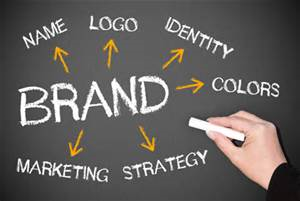 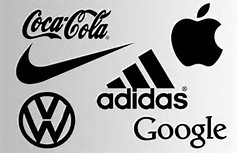 Branding
However, brands do not just happen – they must be developed carefully, and when mature, the development must continue so that full long-term value is extracted from the brand.
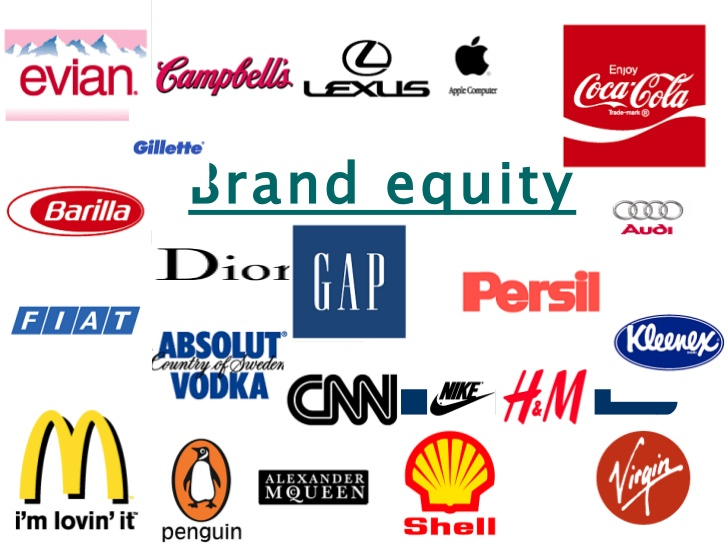 Advantages of branding (A04)
•To create increased consumer loyalty – this is important when competition is intense.

•To separate the product from the herd – especially in markets where there is otherwise little differentiation and products are marked by their similarities rather than their differences.

•To increase price inelasticity of demand – this gives greater control over pricing strategies. (Apple)
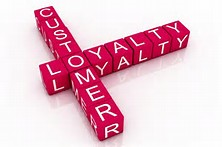 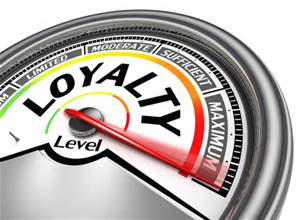 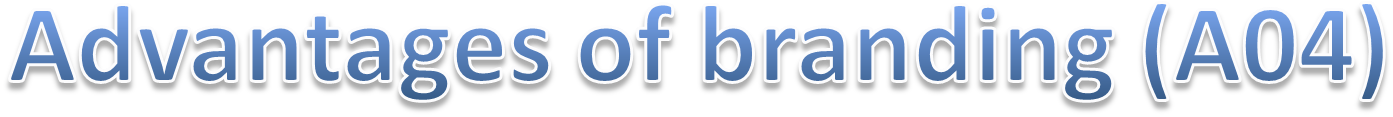 •To increase value of the business – brand values are often higher than other asset values of a business.






•To ease customer choice – brand identity makes recognition of products easier, making purchase more likely
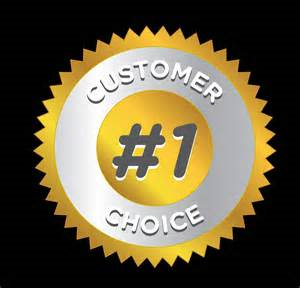 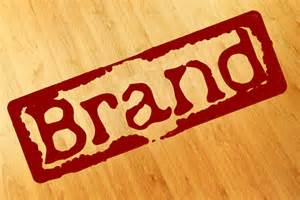 Disadvantages of branding (A04)
High cost of advertising – brands must constantly be kept in the consumer’s eye.

•Loss of brand value for one product can affect a whole range of similarly branded products.

•Brands invite competition – often from copycat manufacturers.

•High cost of research and development
 in ensuring that the brand continues to 
develop and lead the market.
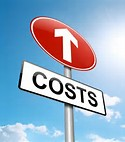 USP – Unique selling point
By unique selling point, we mean that the product or service has a feature or features that can be used to separate it from the competition. This could be the result of a technological advantage.
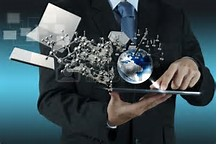 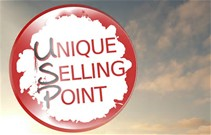 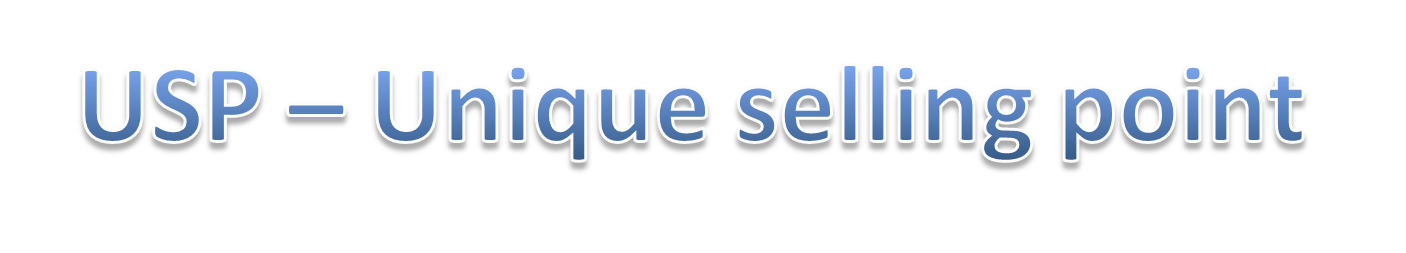 A good example of this is the Dyson range of vacuum cleaners. Dyson is now the market leader, with vacuums selling at around £250. Before Dyson, with its bag less system and bright colours, the market leader was priced at £90.





USP can also result from some feature of the product and its design. For example, the hole in Polo mints or the design of the iPad.
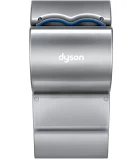 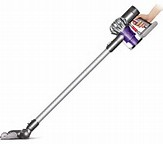 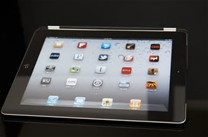 Product differentiation
Making your products different from the competition is important. This separates your brand from competitor brands. Products might be very similar in the way that they are made or how they are used but may be perceived quite differently by consumers.





Product differentiation helps create customer loyalty and gives a business more control over the pricing strategies used.
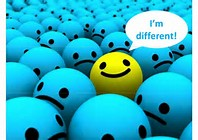 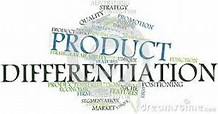 Product differentiation
Products can be differentiated from the competition by:

• Methods of promotion – creating a personality for the product;
• Packaging – eco-packaging;
• Form – making your products look different from the competition;
• The provision of add-ons – Kia cars have a seven year warranty;
• Quality and reliability – these are features which can be emphasised (for example, BMW and Rolls Royce cars).
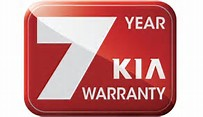 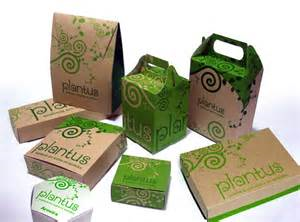 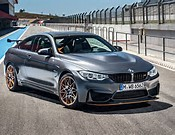 YouTube video USP/Branding
https://www.youtube.com/watch?v=VNIiu954pgk
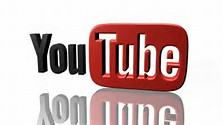 Activity 2
Task: 

Quiz questions – Branding and USP  






Time: 10 mins
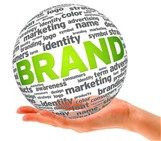 Product life cycle
This represents the different stages in the life of a product and the sales that are achieved at each stage. 

For some products the life cycle can be short – for example, one-hit wonder bands or this summer’s fashion. Others appeal for a longer period and then go out of fashion or are replaced by newer, more up-to-date or technologically advanced products.
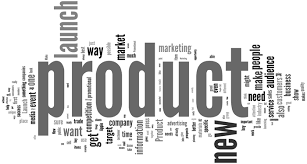 Long product life cycles
However, there are some products that are unique: for these the life cycle goes on and on. 

Coca Cola, the VW Golf and Mars bars are examples of products with impressively long and ongoing life cycles. Whatever the product, it will have a life cycle of some sort.
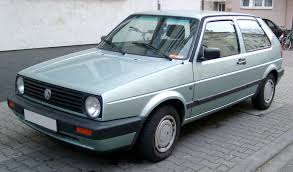 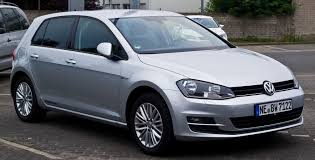 Stages of the PLC
Marketing experts have divided the product life cycle into five stages:

• Introduction 

• Growth 

• Maturity 

• Saturation 

• Decline
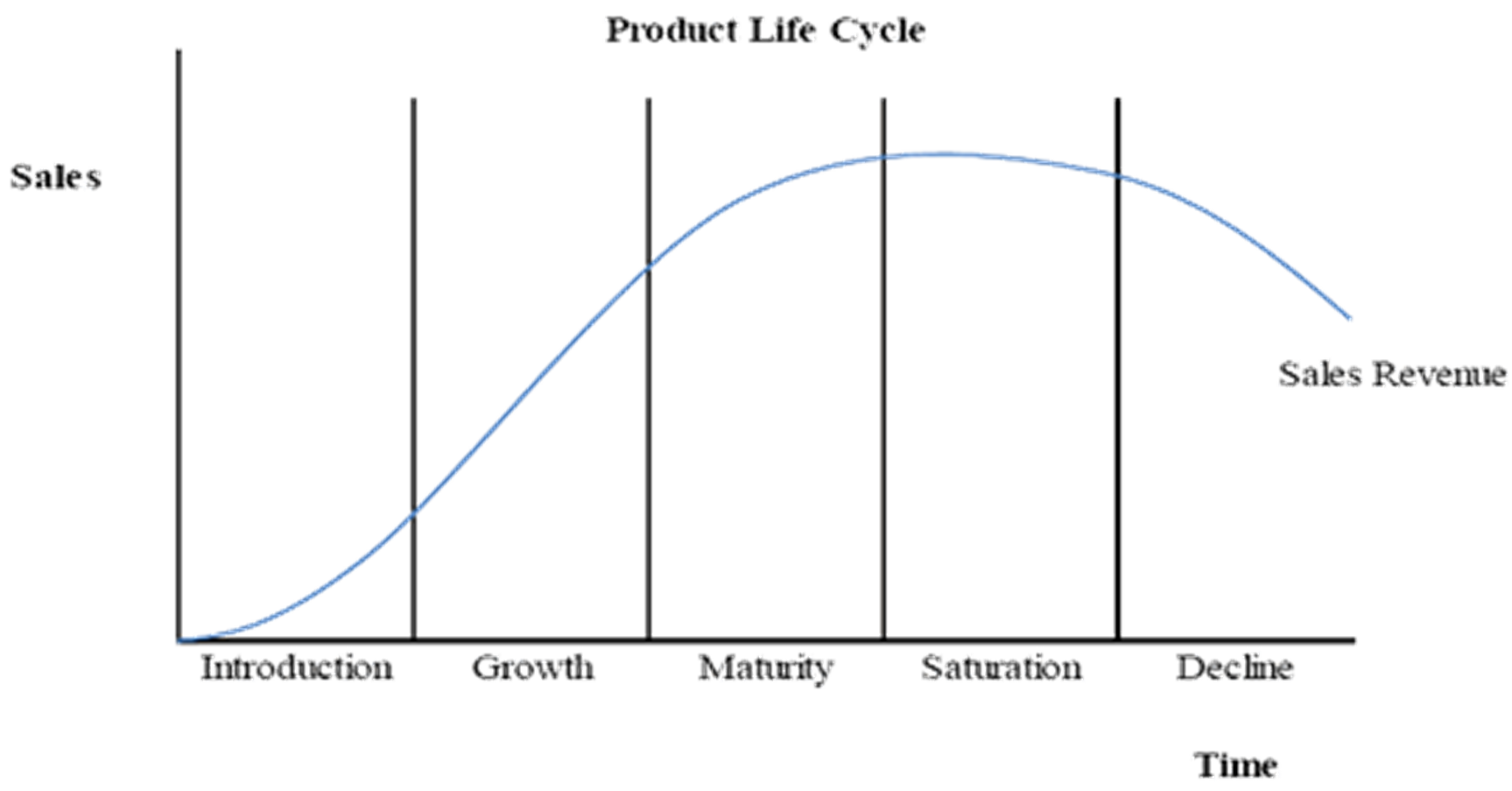 Product life cycle stages
In this example we see the five stages, starting with introduction, through growth, maturity, saturation and finally decline. 

The product life cycle measures the change in sales of the product that occurs over time. We can see that sales increase through introduction, growth and into maturity until we reach the saturation stage of the product life cycle. Sales now start to fall and the product moves into decline.
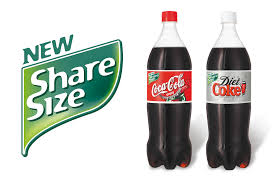 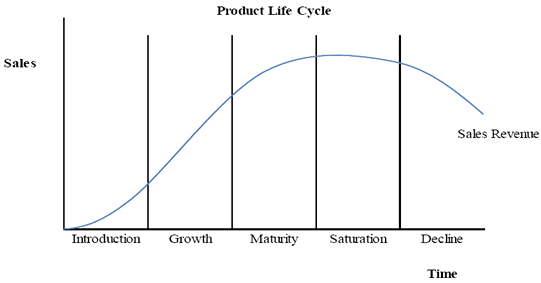 Introduction
The product is new to the market and few potential consumers know of its existence. 

Price can be high and sales may be restricted to early adopters (those that must have new technology, gadgets or fashions first). Profits are often low as development costs have to be repaid and advertising expenditure can often be high. 

Examples: iPhone 11 / Driverless car/ PS5 

Can you think of an example?
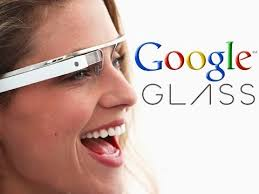 Growth
The product is becoming more widely known and consumed. 

Advertising tries to establish or strengthen the brand and develop an image for the product. Profits may start to be earned but advertising expenditure is still high. Prices may fall. 

Example: Apple watch

Can you think of an example?
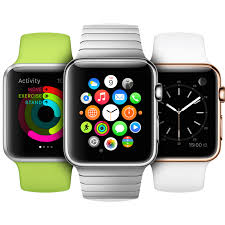 Maturity
The product range may be extended. Competition will increase and this has to be responded to. Advertising should be used to firm-up the image of the product in the consumers’ minds. Sales are at their peak, profits should be high. 


Example: Coca Cola, Ford Fiesta 

Can you think of an example?
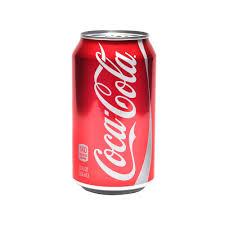 Saturation
Very few new customers are gained, replacement purchases are the trend. Businesses should try to reduce their costs, so that prices can be more flexible. 

The battle to survive is beginning and the market for the product is ‘full’. Profits may start to decline. 

Example: iPhone 6/ MP3 players. 

Can you think of an example?
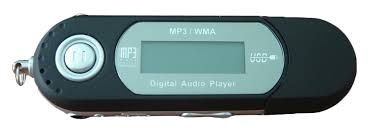 Decline
Sales can now fall fast and the product range may be reduced, with the business concentrating on core products. Advertising costs will be reduced, with attempts made to mop-up what is left of the potential market. 

Overall profits will fall. Price is likely to fall, but by concentrating on remaining market niches there may be some price stability. 

Example: PC/ Cassette player. 

Can you think of an example?
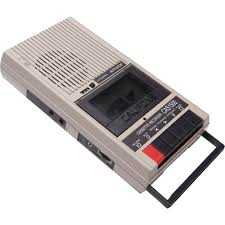 Decline
Businesses will try to make the product stay in the maturity stage as long as possible as this will maximise profits and help the business gain the greatest return on the money invested in the product. 

To do this, the business will need to use extension strategies.
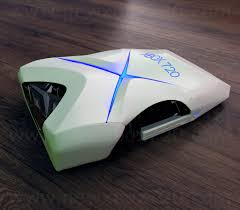 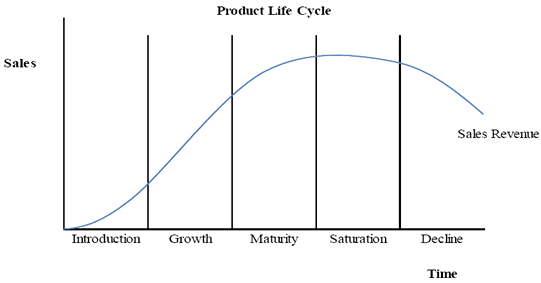 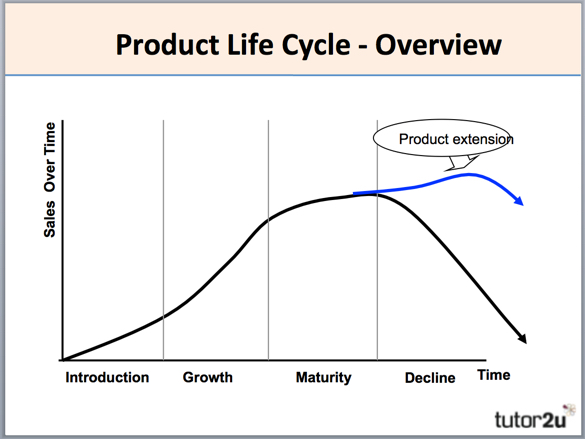 Product life cycle extension
The ‘Extended’ product life cycle demonstrates that some products remain in the marketplace for a long time – often much longer than competitor products.

 These products stay in maturity and seem to avoid decline. Consider the shape of the life cycle of Coca Cola or Rice Krispies. Are these products in decline, or are sales being maintained?
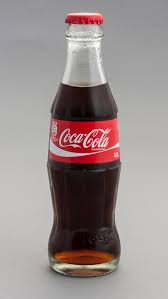 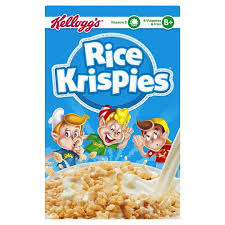 Extension strategies
These are used to extend the life cycle of the product. They may be necessary because a new product has not been developed to replace an ageing product. 






They may also be used as a product has a declining market share in a large or growing market.
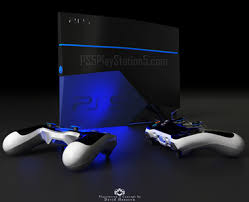 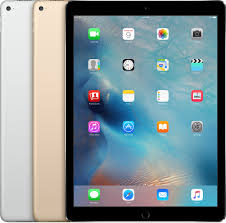 Extension strategies
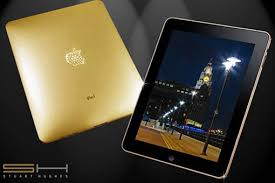 Extension strategies could include:

• repositioning (Coca Cola Life) the product in the marketplace; 

• relaunching the product, aiming at a different segment, e.g. promoting the healthy aspects of consuming the product; 

• using the ‘now with’ policy – this tactic is often used with limited edition cars.
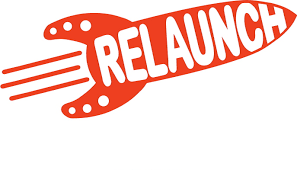 Successful extensions
Successful extension strategies can transform the position of a product in the marketplace. Lucozade was once a drink for children who were unwell – now it is marketed as a sports drink. 

Other extension strategies do little more than delay the end of the life cycle. Hopefully the delay will be long enough to allow a new profitable product to become established, replace the product in decline and help the business keep a balanced product portfolio.
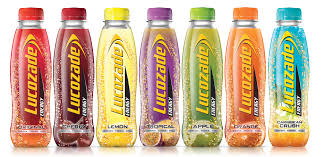 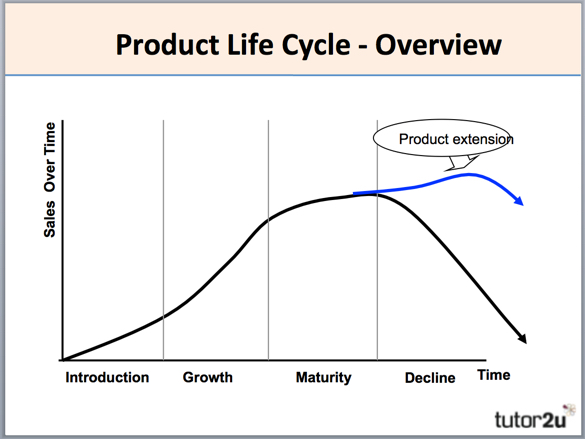 PLC – Profits
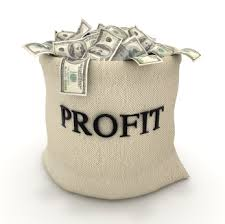 Profits can be plotted against a life cycle. 

The red line below shows the likely change in profitability of the product over its life. Initially losses are made as research and development costs have to be recouped and advertising costs are likely to be high. As the life cycle moves through growth into maturity, profits are made. 

Profits are likely to continue to be made through to the end of the cycle, though at a lower level.
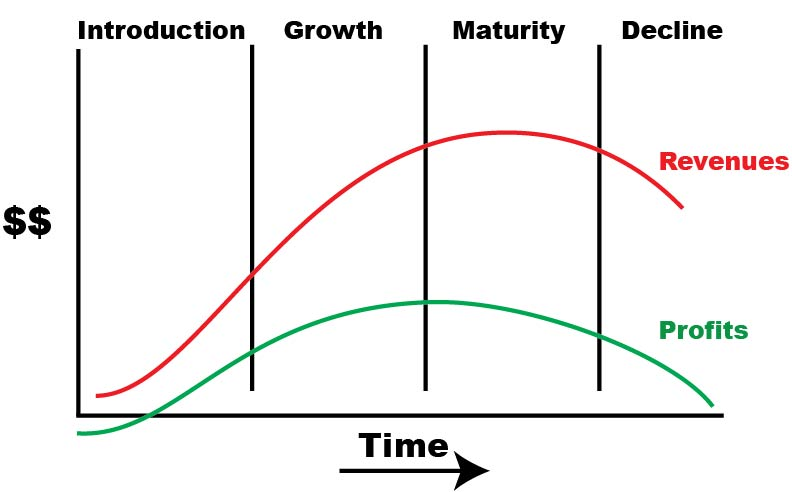 YouTube video – PLC
https://www.youtube.com/watch?v=_26E6QR_hmU
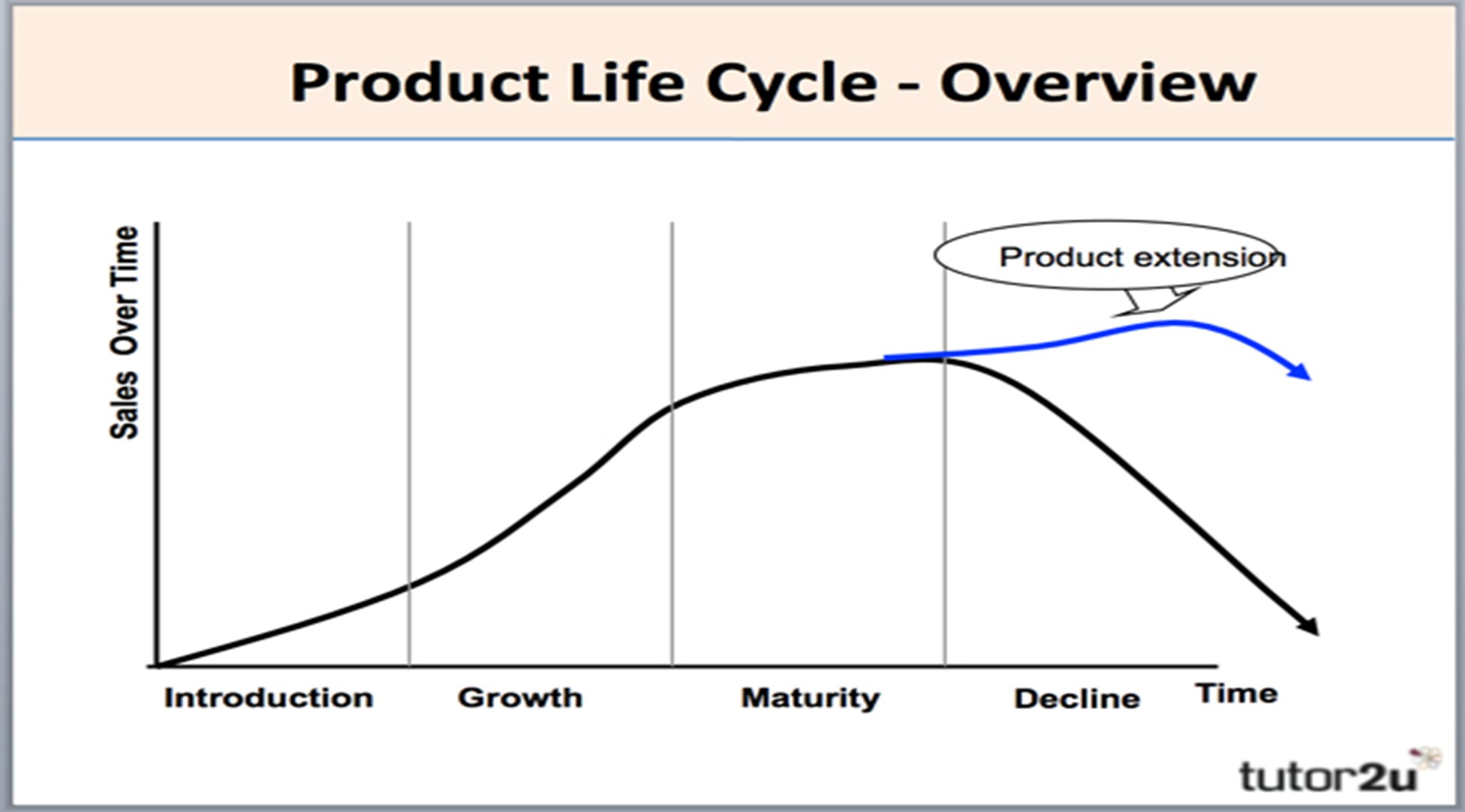 Activity 3
Task: 

Draw a product life cycle and place products on the cycle. 





Time: 15 mins
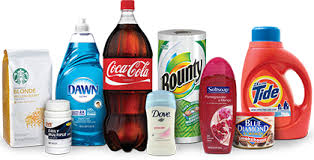 Activity 4
Task:

Card game – Place products on PLC 






Time: 10 mins
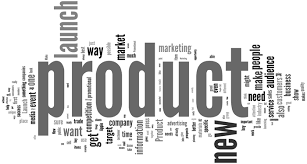 Activity 5
Task: 

Complete PLC exam questions. 

Complete the rest for homework. 




Time: 15 mins
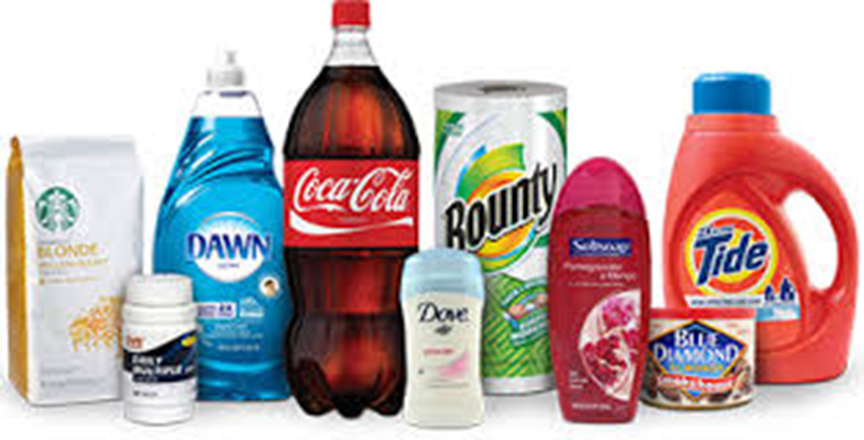 Product (4Ps)
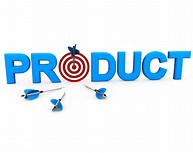 Introduce the aims and objectives for the session.
Discuss the importance of product in the  4Ps. 
Explain product portfolios, branding and USP and give examples. 
Show a YouTube video on USP. 
Answer the quiz questions on branding and USP. 
Explain the product life cycle various stages and suggest extension strategies. 
Show a YouTube video on the product life cycle. 
Draw a product life cycle and place products on the cycle. 
Place new products on the product life cycle. 
Recap the aims and objectives for the session.
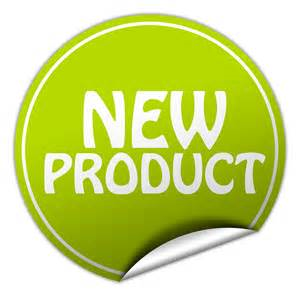